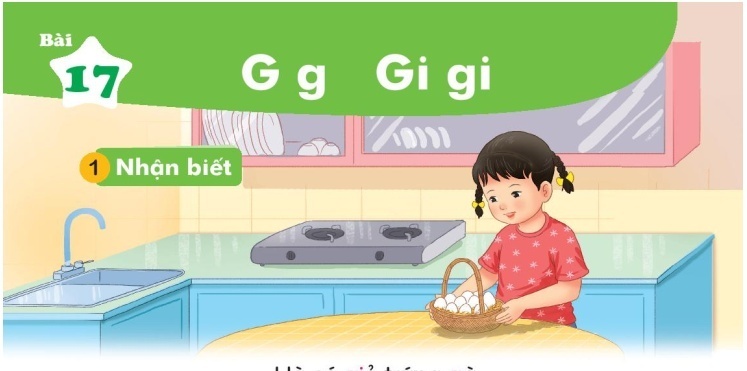 1
NhËn biÕt
Hµ cã giá trøng gµ.
gi
g
2
§äc
gi
g
g
a
gi
o
gµ
gio
ga   gç    gô   gi¸    giß   giç
g
g
g
gi
gi
gi
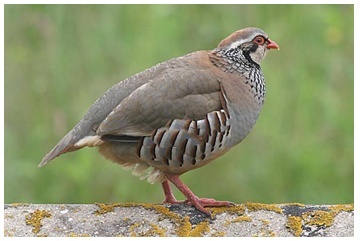 gµ g«
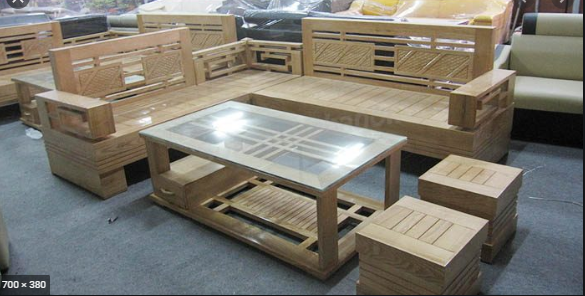 ®å gç
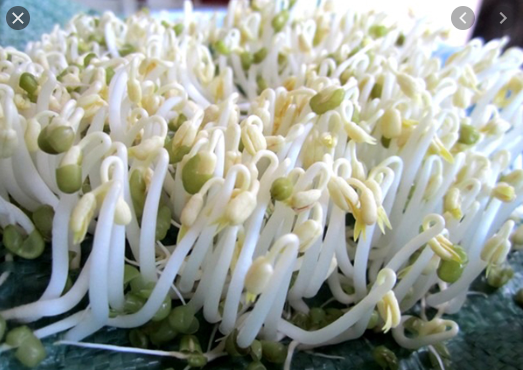 gi¸ ®ç
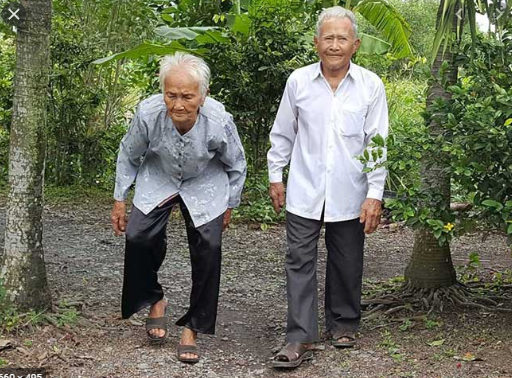 cô giµ
2
§äc
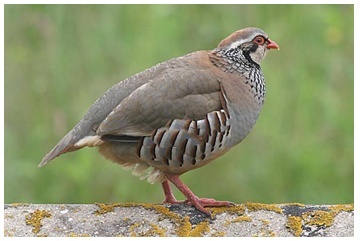 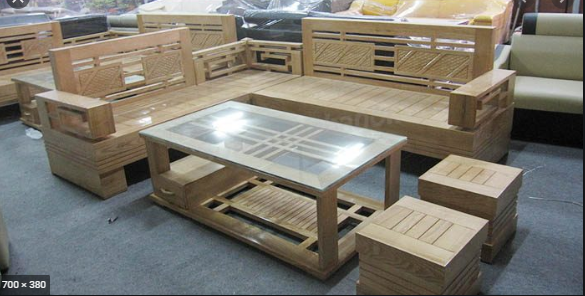 g
g
gµ g«
®å gç
g
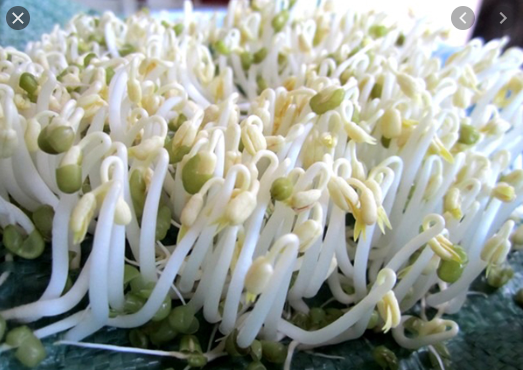 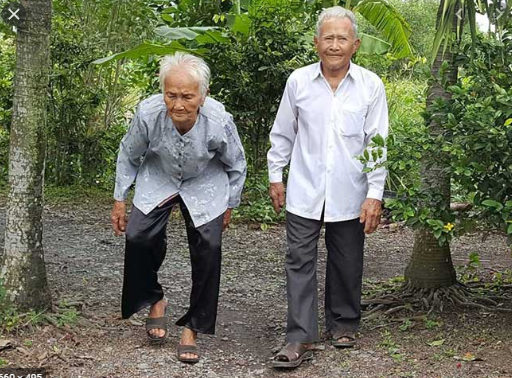 gi¸ ®ç
gi
cô giµ
gi
g
2
§äc
gi
g
a
gi
o
gµ
giá
ga     gç     gô     gi¸      giß   giç
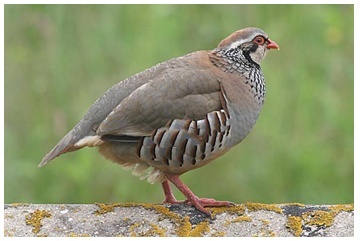 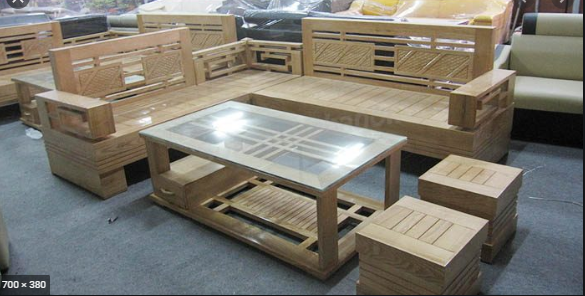 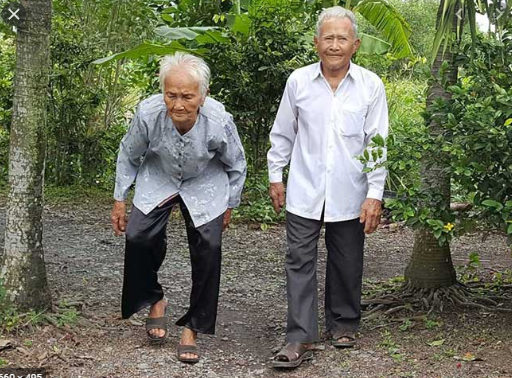 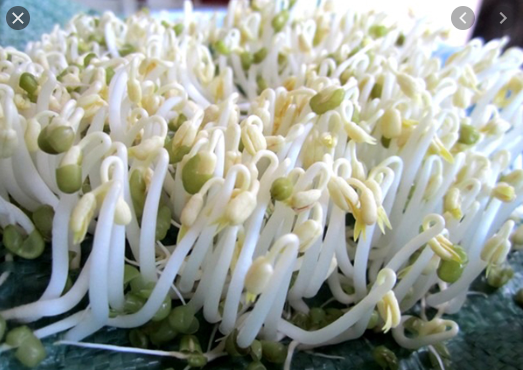 gµ g«   ®å gç   gi¸ ®ç   cô giµ